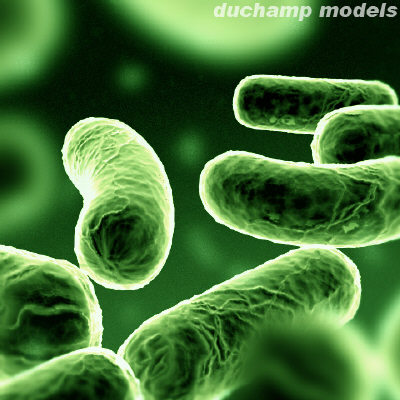 Bacteria Study
By: Corey Negley
Special Thanks To:
Mrs. Bonnett
How Study was Conducted
Bathroom Sinks
Used a petri dish and auger mix for base
Took a swab of water knob on the sink or a door knob
Petri dishes sat for 1 weekend in a closet
Sat in an incubator at 37.5 degrees C during the day from the 1st to the 4th of March.
Areas That were Tested
B-wing Bathrooms
Upstairs C-wing Bathrooms
Office Door Knobs
Main Office Desk
Arcade Bathrooms
Student’s Mouth
Air Quality in Library
Bacteria Colonization
The Following test can only determine if there is bacterial growth and con not determine what kind of bacteria there is.
Students Mouth
B-Wing Boys Bathroom Upstairs
B-Wing Boys Bathroom Upstairs
B-Wing Girls Bathroom Downstairs
B-Wing Girls Bathroom Downstairs
C-Wing Girls Bathroom Upstairs
C-Wing Girls Bathroom Upstairs
C-Wing Boys Bathroom Upstairs
C-Wing Boys Bathroom Upstairs
Office Door Knob Inside
Office Door Knob Inside
Office Door Knob Outside
Office Door Knob Outside
What We Can Determine From The Study
That there is not significant bacterial growth in the bathrooms or on the office door knobs.
Some of the other areas that I listed but did not show significant signs of bacterial growth.
The size of the colony doesn’t mean that it is a harmful colony, its just higher functioning than the other colonies.
When there are a lot of colonies present, That means that the bacteria is spreading.
Solutions
There is bacteria everywhere and there is know way that we are going to be able to get rid of all of it. But we can find ways to help keep the spread of bacteria down to a bare minimum.
Some of these solutions are: Motioned toilets, soap dispensers, hand dryers, and sinks.
Some of the solutions for the door knobs would be to have teachers use Clorox wipes or some other cleaning material a couple times a day on their door knobs.
Solutions Continued
Again, We will never be able to get rid of all the bacteria that is around us, but we can use newer technology and solutions to help keep our district and schools clean.


Any Questions?
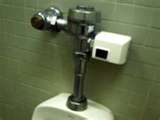 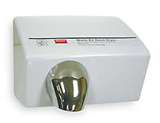 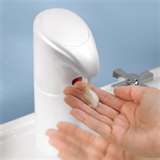 The End